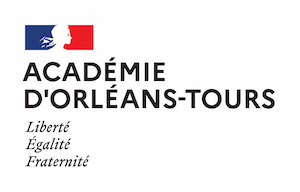 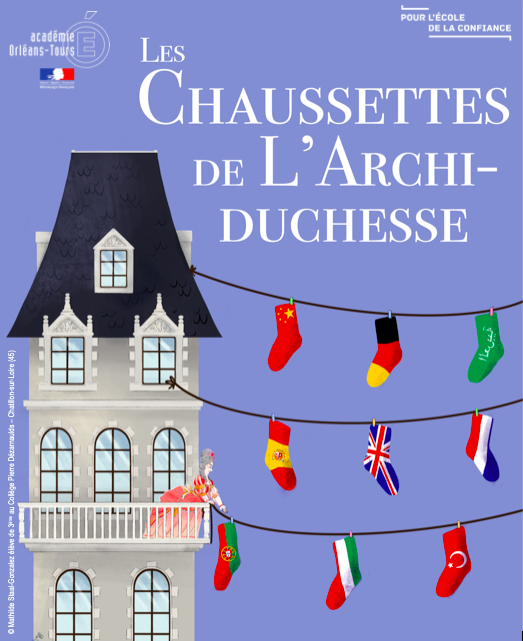 Concours de virelangues en langues étrangèresSession 2024 – Manches 1-2-3
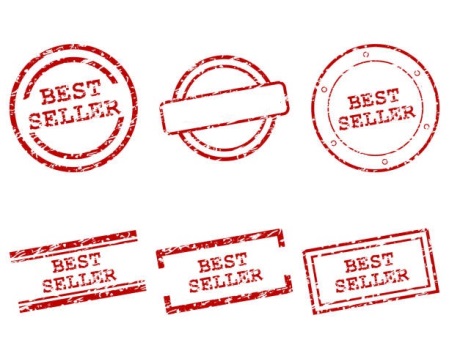 Organisé par les IA-IPR de LVE de l’académie d’Orléans-Tourssur une idée originale de Madame Metivier-Liaigre
Lycée
Diaporama de virelangues « élèves »
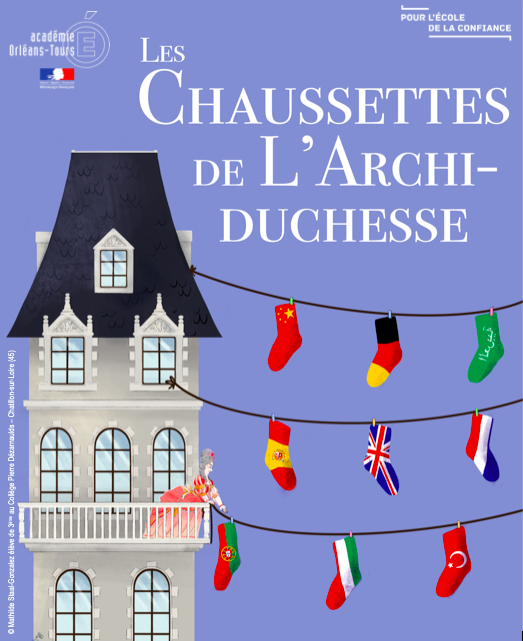 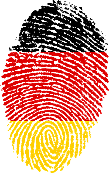 ALLEMAND
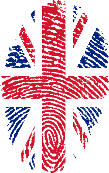 ANGLAIS
ITALIEN
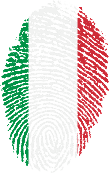 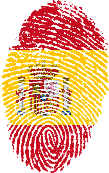 ESPAGNOL
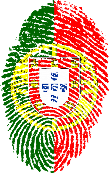 PORTUGAIS
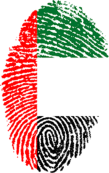 ARABE
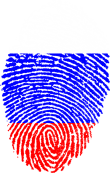 RUSSE
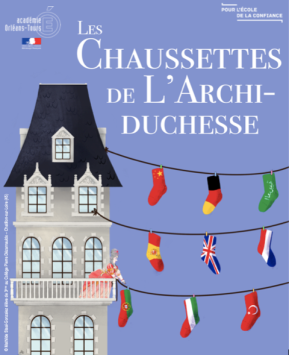 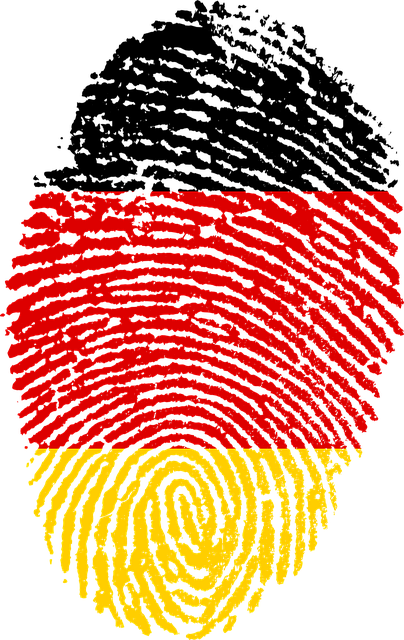 ALLEMAND
1ère manche – Virelangue 1
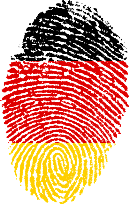 Ulla und Ulrich umarmen sich unter einem uralten Ulmenbaum.
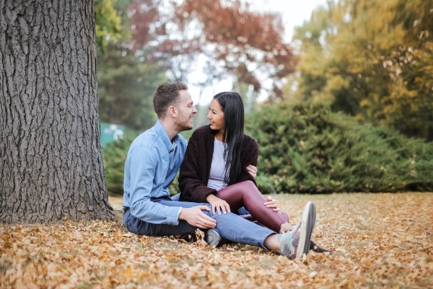 [Speaker Notes: Ce virelangue a été travaillé en classe ; il est donc connu des élèves.

Les enseignants déterminent l’ordre de passage des équipes.

Le 1er élève de la 1ère équipe s’avance et lit ce virelangue de façon intelligible.Les 2 membres du jury évaluent cet élève en utilisant les fiches d’évaluation.
Le 1er élève de la 2ème équipe s’avance et lit ce virelangue de façon intelligible.Les 2 membres du jury évaluent cet élève et ainsi de suite.
Les membres du jury communiquent les notes à la personne qui saisit les résultats sur le fichier Excel (fourni par les organisateurs).]
1ère manche – Virelangue 2
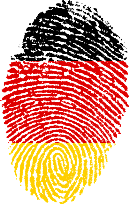 Der Mondschein schien schon schön.
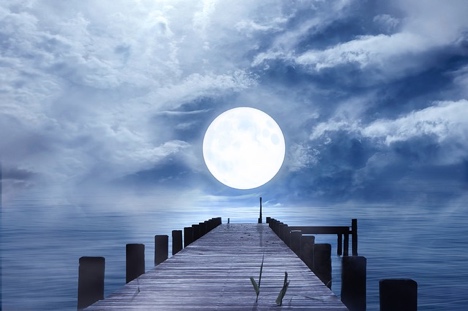 [Speaker Notes: Ce virelangue a été travaillé en classe ; il est donc connu des élèves.

Le 2ème  élève de la 1ère équipe s’avance et lit ce virelangue de façon intelligible.Les 2 membres du jury évaluent cet élève en utilisant les fiches d’évaluation.
Le 2ème élève de la 2ème équipe s’avance et lit ce virelangue de façon intelligible.Les 2 membres du jury évaluent cet élève et ainsi de suite.
Les membres du jury communiquent les notes à la personne qui saisit les résultats sur un fichier Excel.]
1ère manche – Virelangue 3
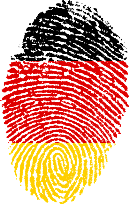 Viktor verliert beim Volleyballspiel viele verrückte Volleybälle.
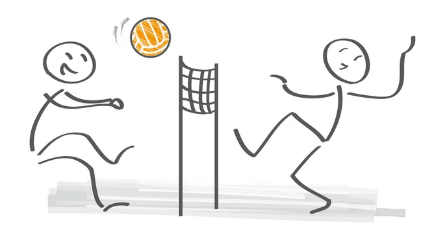 [Speaker Notes: Ce virelangue a été travaillé en classe ; il est donc connu des élèves.

Le 3ème  élève de la 1ère équipe s’avance et lit ce virelangue de façon intelligible.Les 2 membres du jury évaluent cet élève en utilisant les fiches d’évaluation.
Le 3ème élève de la 2ème équipe s’avance et lit ce virelangue de façon intelligible.Les 2 membres du jury évaluent cet élève et ainsi de suite.
Les membres du jury communiquent les notes à la personne qui saisit les résultats sur un fichier Excel.

A l’issue de cette première manche, une ou plusieurs équipes quittent le concours. C’est à vous de décider combien d’équipes vous devez éliminer.Gardez à l’esprit qu’à l'issue de cette première partie 12 équipes maximum, toutes langues confondues, participent à la finale.
Exemple 1 :si vous comptez 20 équipes en anglais, 12 en espagnol et 6 en allemand alors vous pouvez décider qu’à l'issue de cette première partie il y aura 6 équipes en anglais, 4 en espagnol et 2 en allemand pour représenter votre collège lors de la finale du mardi 9 avril 2024.=> A l’issue de la première manche, 4 équipes seront éliminées en anglais, 2 en espagnol et 1 en allemand.
Exemple 2 :Si vous comptez 20 équipes en allemand et qu’aucune autre langue ne participe à ce concours, alors vous pouvez décider qu’à l’issue de cette première manche 2 équipes seront éliminées.]
2ème manche – Virelangue 1
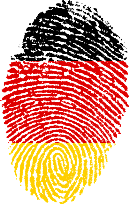 Weißt du das, dass das "das" das meistgebrauchte Wort im Satz ist?
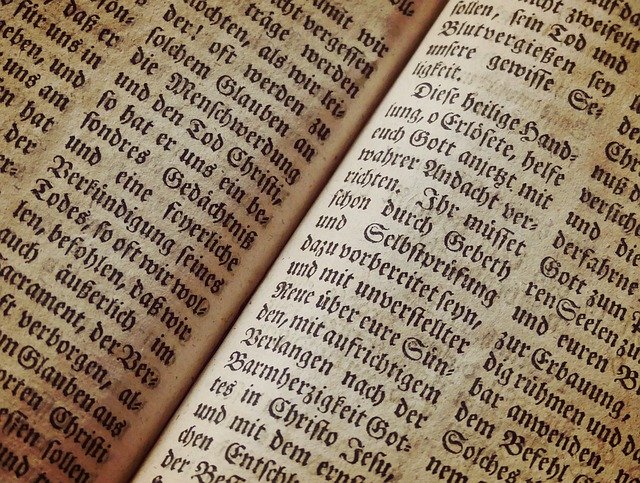 [Speaker Notes: Ce virelangue a été travaillé en classe ; il est donc connu des élèves.

Le 1er élève de la 1ère équipe s’avance et lit ce virelangue de façon intelligible.Les 2 membres du jury évaluent cet élève en utilisant les fiches d’évaluation.
Le 1er élève de la 2ème équipe s’avance et lit ce virelangue de façon intelligible.Les 2 membres du jury évaluent cet élève et ainsi de suite.
Les membres du jury communiquent les notes à la personne qui saisit les résultats sur un fichier Excel.]
2ème manche – Virelangue 2
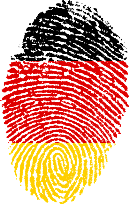 Der dicke Dachdecker deckt dir dein Dach. Drum dank dem Dachdecker, der dir dein Dach deckt.
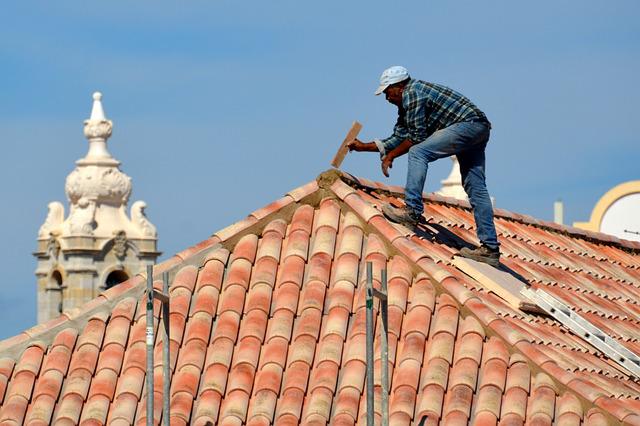 [Speaker Notes: Ce virelangue a été travaillé en classe ; il est donc connu des élèves.

Le 2ème  élève de la 1ère équipe s’avance et lit ce virelangue de façon intelligible.Les 2 membres du jury évaluent cet élève en utilisant les fiches d’évaluation.
Le 2ème élève de la 2ème équipe s’avance et lit ce virelangue de façon intelligible.Les 2 membres du jury évaluent cet élève et ainsi de suite.
Les membres du jury communiquent les notes à la personne qui saisit les résultats sur un fichier Excel.]
2ème manche – Virelangue 3
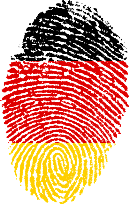 Ein Wagen kam nach Gossensaß und fuhr durch eine Soßengass‘, sodass die ganze Gassensoß‘ sich über die Insassen goss.
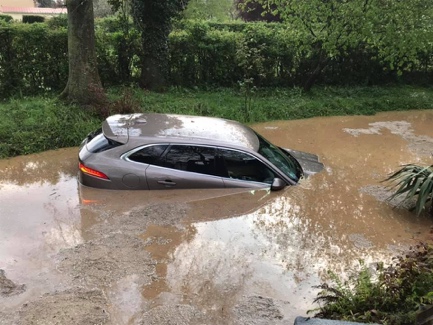 [Speaker Notes: Ce virelangue a été travaillé en classe ; il est donc connu des élèves.

Le 3ème  élève de la 1ère équipe s’avance et lit ce virelangue de façon intelligible.Les 2 membres du jury évaluent cet élève en utilisant les fiches d’évaluation.
Le 3ème élève de la 2ème équipe s’avance et lit ce virelangue de façon intelligible.Les 2 membres du jury évaluent cet élève et ainsi de suite.
Les membres du jury communiquent les notes à la personne qui saisit les résultats sur un fichier Excel.

Reprenons l’exemple 1 (voir diapositive 6) :Au départ, vous comptiez 20 équipes en anglais, 12 en espagnol et 6 en allemand.A l’issue de la première manche, vous avez éliminé 4 équipes en anglais, 2 en espagnol et 1 allemand.A l’issue de cette deuxième manche, vous pouvez éliminer 5 équipes en anglais, 3 en espagnol et 1 en allemand.=> A ce stade du concours, il reste donc 11 équipes en anglais, 7 en espagnol et 4 en allemand.

Reprenons l’exemple 2 :Au départ, vous comptiez 20 équipes en allemand uniquement.A l’issue de la première manche, vous avez éliminé 2 équipes.A l’issue de cette deuxième manche, vous pouvez à nouveau éliminer 3 équipes.=> A ce stade du concours, il reste donc 15 équipes en allemand.]
3ème manche – Virelangue 1
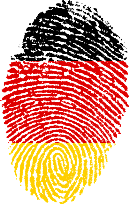 Ich stolpere über einen spitzen Stein.
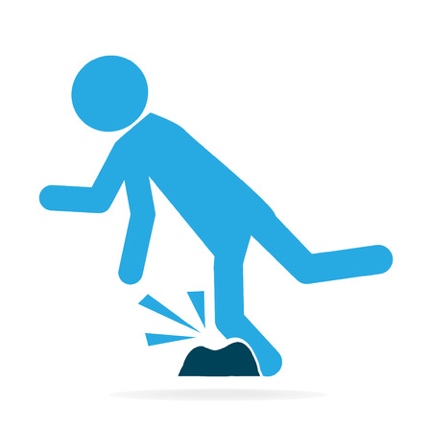 [Speaker Notes: Ce virelangue n’a pas été travaillé en classe ; il est donc inconnu des élèves.

Distribuer une version papier des virelangues inconnus. Laisser entre 10 et 15 minutes à chaque équipe pour lire, s’entraîner et se répartir les virelangues. Veiller à ce que chaque élève passe une fois. 

Le 1er élève de la 1ère équipe s’avance et lit ce virelangue de façon intelligible.Les 2 membres du jury évaluent cet élève en utilisant les fiches d’évaluation.
Le 1er élève de la 2ème équipe s’avance et lit ce virelangue de façon intelligible.Les 2 membres du jury évaluent cet élève et ainsi de suite.
Les membres du jury communiquent les notes à la personne qui saisit les résultats sur un fichier Excel.]
3ème manche – Virelangue 2
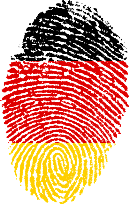 In Italien ist der Italiener Italiener, doch in Illingen ist der Italiener Illinger.
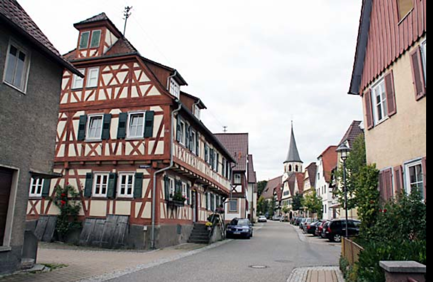 [Speaker Notes: Ce virelangue n’a pas été travaillé en classe ; il est donc inconnu des élèves.

Le 2ème  élève de la 1ère équipe s’avance et lit ce virelangue de façon intelligible.Les 2 membres du jury évaluent cet élève en utilisant les fiches d’évaluation.
Le 2ème élève de la 2ème équipe s’avance et lit ce virelangue de façon intelligible.Les 2 membres du jury évaluent cet élève et ainsi de suite.
Les membres du jury communiquent les notes à la personne qui saisit les résultats sur un fichier Excel.]
3ème manche – Virelangue 3
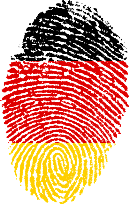 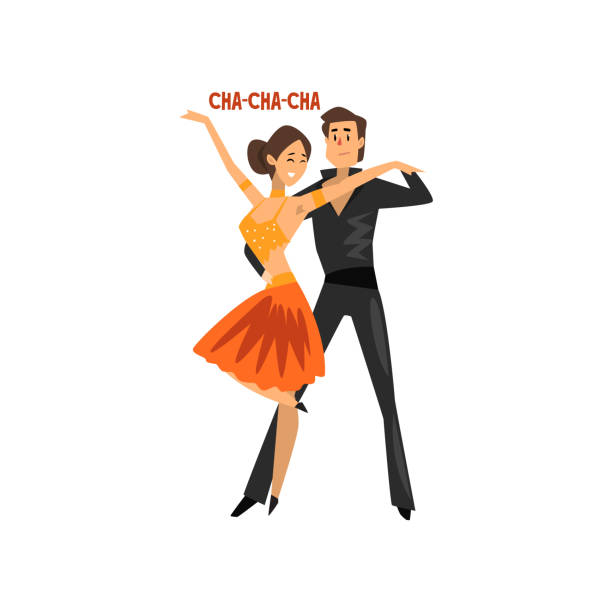 Clara und Christoph tanzen chaotisch Cha-Cha-Cha.
[Speaker Notes: Ce virelangue n’a pas été travaillé en classe ; il est donc inconnu des élèves.

Le 3ème  élève de la 1ère équipe s’avance et lit ce virelangue de façon intelligible.Les 2 membres du jury évaluent cet élève en utilisant les fiches d’évaluation.
Le 3ème élève de la 2ème équipe s’avance et lit ce virelangue de façon intelligible.Les 2 membres du jury évaluent cet élève et ainsi de suite.
Les membres du jury communiquent les notes à la personne qui saisit les résultats sur un fichier Excel.

Reprenons l’exemple 1 (voir diapositives 6 et 9) :Au départ, vous comptiez 20 équipes en anglais, 12 en espagnol et 6 en allemand.A l’issue de la première manche, vous avez éliminé 4 équipes en anglais, 2 en espagnol et 1 allemand.A l’issue de la deuxième manche, vous pouvez à nouveau éliminer 5 équipes en anglais, 3 en espagnol et 1 en allemand.A l’issue de cette troisième manche, vous pouvez à nouveau éliminer 5 équipes en anglais, 3 en espagnol et 2 en allemand.=> A ce stade du concours, il reste donc 6 équipes en anglais, 4 en espagnol et 2 en allemand, soit 12 équipes toutes langues confondues pour représenter votre lycée lors de la finale du mardi 9 avril 2024.
Reprenons l’exemple 2 :Au départ, vous comptiez 20 équipes en allemand uniquement.A l’issue de la première manche, vous avez éliminé 2 équipes.A l’issue de la deuxième manche, vous pouvez à nouveau éliminer 3 équipes.A l’issue de cette troisième manche, vous pouvez éliminer 3 équipes.=> A ce stade du concours, il reste donc 12 équipes en allemand pour représenter votre lycée.]
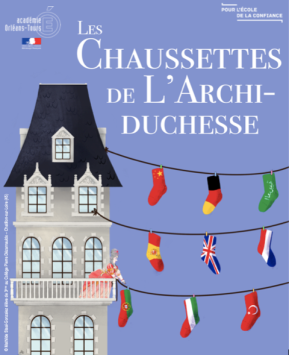 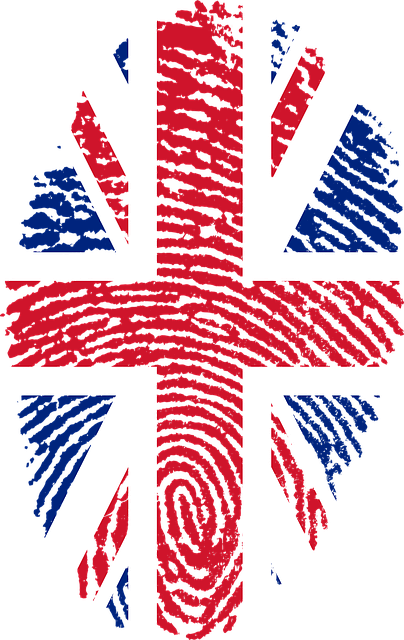 ANGLAIS
1ère manche – Virelangue 1
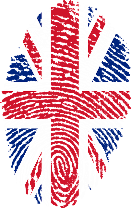 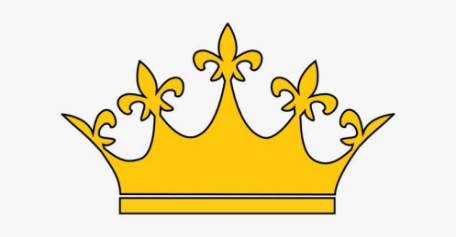 Harry had an heir who had no hair.
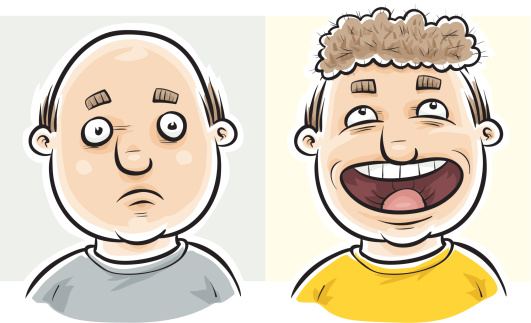 [Speaker Notes: Ce virelangue a été travaillé en classe ; il est donc connu des élèves.

Les enseignants déterminent l’ordre de passage des équipes.

Le 1er élève de la 1ère équipe s’avance et lit ce virelangue de façon intelligible.Les 2 membres du jury évaluent cet élève en utilisant les fiches d’évaluation.
Le 1er élève de la 2ème équipe s’avance et lit ce virelangue de façon intelligible.Les 2 membres du jury évaluent cet élève et ainsi de suite.
Les membres du jury communiquent les notes à la personne qui saisit les résultats sur le fichier Excel (fourni par les organisateurs).]
1ère manche – Virelangue 2
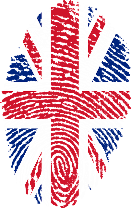 Red blood, green blood
Red blood, green blood
Red blood, green blood
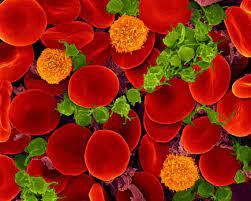 [Speaker Notes: Ce virelangue a été travaillé en classe ; il est donc connu des élèves.

Le 2ème  élève de la 1ère équipe s’avance et lit ce virelangue de façon intelligible.Les 2 membres du jury évaluent cet élève en utilisant les fiches d’évaluation.
Le 2ème élève de la 2ème équipe s’avance et lit ce virelangue de façon intelligible.Les 2 membres du jury évaluent cet élève et ainsi de suite.
Les membres du jury communiquent les notes à la personne qui saisit les résultats sur un fichier Excel.]
1ère manche – Virelangue 3
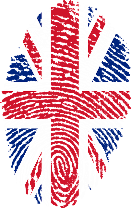 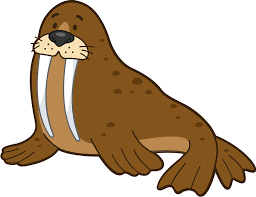 Wayne went to Wales to watch walruses.
[Speaker Notes: Ce virelangue a été travaillé en classe ; il est donc connu des élèves.

Le 3ème  élève de la 1ère équipe s’avance et lit ce virelangue de façon intelligible.Les 2 membres du jury évaluent cet élève en utilisant les fiches d’évaluation.
Le 3ème élève de la 2ème équipe s’avance et lit ce virelangue de façon intelligible.Les 2 membres du jury évaluent cet élève et ainsi de suite.
Les membres du jury communiquent les notes à la personne qui saisit les résultats sur un fichier Excel.

A l’issue de cette première manche, une ou plusieurs équipes quittent le concours. C’est à vous de décider combien d’équipes vous devez éliminer.Gardez à l’esprit qu’à l'issue de cette première partie 12 équipes maximum, toutes langues confondues, participent à la finale.
Exemple 1 :si vous comptez 20 équipes en anglais, 12 en espagnol et 6 en allemand, alors vous pouvez décider qu’à l'issue de cette première partie il y aura 6 équipes en anglais, 4 en espagnol et 2 en allemand pour représenter votre collège lors de la finale du mardi 9 avril 2024.=> A l’issue de la première manche, 4 équipes seront éliminées en anglais, 2 en espagnol et 1 en allemand.
Exemple 2 :Si vous comptez 20 équipes en anglais et qu’aucune autre langue ne participe à ce concours, alors vous pouvez décider qu’à l’issue de cette première manche 2 équipes seront éliminées.]
2ème manche – Virelangue 1
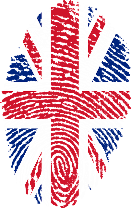 How much woodwould a woodchuck chuckif a woodchuck
could chuck wood?
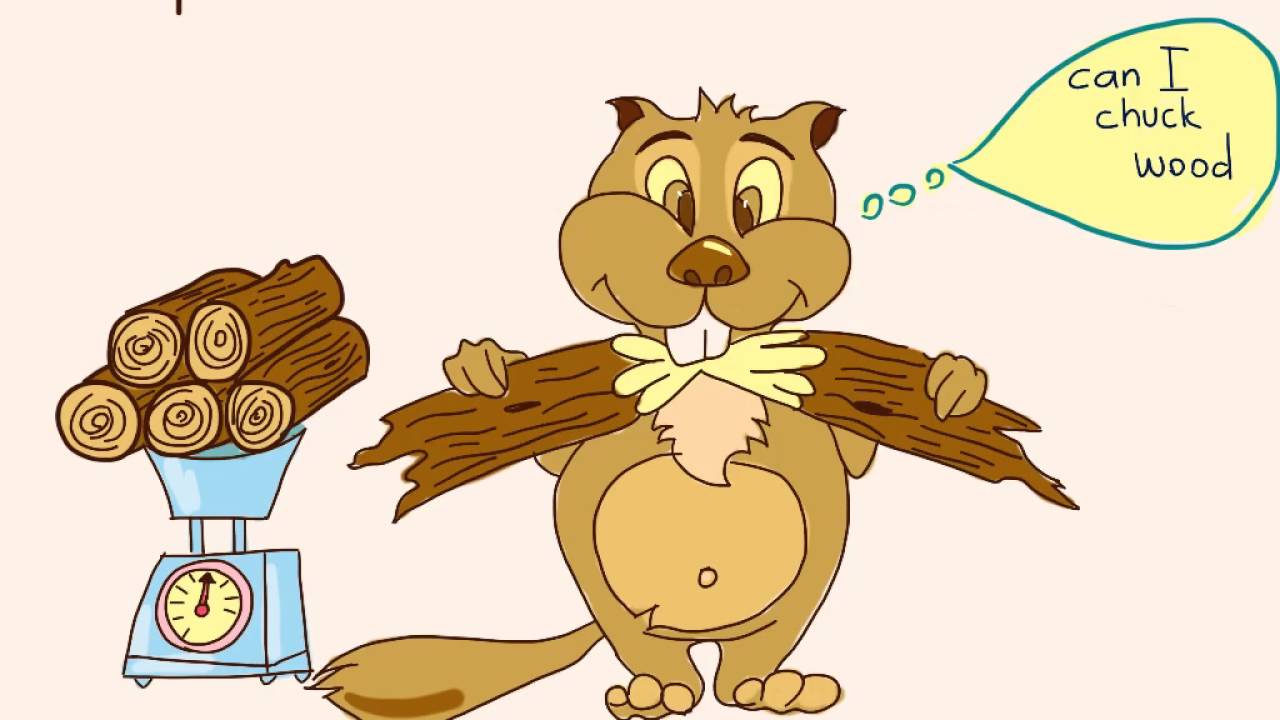 [Speaker Notes: Ce virelangue a été travaillé en classe ; il est donc connu des élèves.

Le 1er élève de la 1ère équipe s’avance et lit ce virelangue de façon intelligible.Les 2 membres du jury évaluent cet élève en utilisant les fiches d’évaluation.
Le 1er élève de la 2ème équipe s’avance et lit ce virelangue de façon intelligible.Les 2 membres du jury évaluent cet élève et ainsi de suite.
Les membres de jury communiquent les notes à la personne qui saisit les résultats sur un fichier Excel.]
2ème manche – Virelangue 2
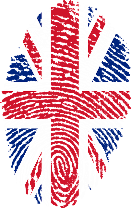 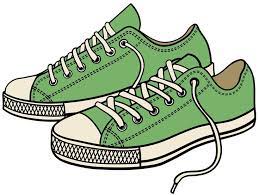 She sells cheap shoes, short shirts and chic shoes.
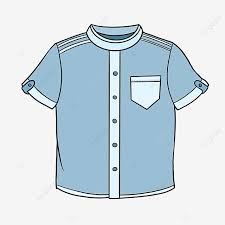 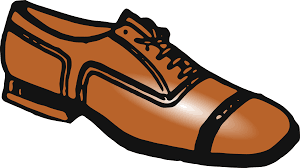 [Speaker Notes: Ce virelangue a été travaillé en classe ; il est donc connu des élèves.

Le 2ème  élève de la 1ère équipe s’avance et lit ce virelangue de façon intelligible.Les 2 membres du jury évaluent cet élève en utilisant les fiches d’évaluation.
Le 2ème élève de la 2ème équipe s’avance et lit ce virelangue de façon intelligible.Les 2 membres du jury évaluent cet élève et ainsi de suite.
Les membres du jury communiquent les notes à la personne qui saisit les résultats sur un fichier Excel.]
2ème manche – Virelangue 3
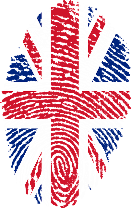 Six sleek swans swam swiftly southwards.
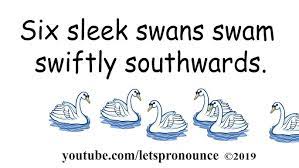 [Speaker Notes: Ce virelangue a été travaillé en classe ; il est donc connu des élèves.

Le 3ème  élève de la 1ère équipe s’avance et lit ce virelangue de façon intelligible.Les 2 membres du jury évaluent cet élève en utilisant les fiches d’évaluation.
Le 3ème élève de la 2ème équipe s’avance et lit ce virelangue de façon intelligible.Les 2 membres du jury évaluent cet élève et ainsi de suite.
Les membres du jury communiquent les notes à la personne qui saisit les résultats sur un fichier Excel.

Reprenons l’exemple 1 (voir diapositive 16) :Au départ, vous comptiez 20 équipes en anglais, 12 en espagnol et 6 en allemand.A l’issue de la première manche, vous avez éliminé 4 équipes en anglais, 2 en espagnol et 1 allemand.A l’issue de cette deuxième manche, vous pouvez éliminer 5 équipes en anglais, 3 en espagnol et 1 en allemand.=> A ce stade du concours, il reste donc 11 équipes en anglais, 7 en espagnol et 4 en allemand.

Reprenons l’exemple 2 :Au départ, vous comptiez 20 équipes en anglais uniquement.A l’issue de la première manche, vous avez éliminé 2 équipes.A l’issue de cette deuxième manche, vous pouvez à nouveau éliminer 3 équipes.=> A ce stade du concours, il reste donc 15 équipes en anglais.]
3ème manche – Virelangue 1
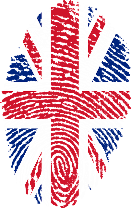 If practice makes perfect and perfect needs practice, I’m perfectly practised and practically perfect.
[Speaker Notes: Ce virelangue n’a pas été travaillé en classe ; il est donc inconnu des élèves.

Distribuer une version papier des virelangues inconnus. Laisser entre 10 et 15 minutes à chaque équipe pour lire, s’entraîner et se répartir les virelangues. Veiller à ce que chaque élève passe une fois. 

Le 1er élève de la 1ère équipe s’avance et lit ce virelangue de façon intelligible.Les 2 membres du jury évaluent cet élève en utilisant les fiches d’évaluation.
Le 1er élève de la 2ème équipe s’avance et lit ce virelangue de façon intelligible.Les 2 membres du jury évaluent cet élève et ainsi de suite.
Les membres du jury communiquent les notes à la personne qui saisit les résultats sur un fichier Excel.]
3ème manche – Virelangue 2
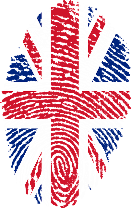 You know New York, you need New York.
You know you need unique New York.
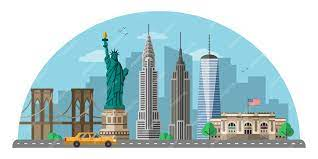 [Speaker Notes: Ce virelangue n’a pas été travaillé en classe ; il est donc inconnu des élèves.

Le 2ème  élève de la 1ère équipe s’avance et lit ce virelangue de façon intelligible.Les 2 membres du jury évaluent cet élève en utilisant les fiches d’évaluation.
Le 2ème élève de la 2ème équipe s’avance et lit ce virelangue de façon intelligible.Les 2 membres du jury évaluent cet élève et ainsi de suite.
Les membres du jury communiquent les notes à la personne qui saisit les résultats sur un fichier Excel.]
3ème manche – Virelangue 3
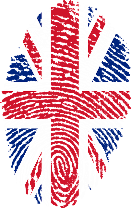 A cricket critic cricked his neck at a critical cricket match.
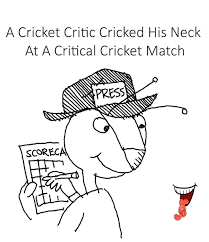 [Speaker Notes: Ce virelangue n’a pas été travaillé en classe ; il est donc inconnu des élèves.

Le 3ème  élève de la 1ère équipe s’avance et lit ce virelangue de façon intelligible.Les 2 membres du jury évaluent cet élève en utilisant les fiches d’évaluation.
Le 3ème élève de la 2ème équipe s’avance et lit ce virelangue de façon intelligible.Les 2 membres du jury évaluent cet élève et ainsi de suite.
Les membres du jury communiquent les notes à la personne qui saisit les résultats sur un fichier Excel.

Reprenons l’exemple 1 (voir diapositives 16 et 19) :Au départ, vous comptiez 20 équipes en anglais, 12 en espagnol et 6 en allemand.A l’issue de la première manche, vous avez éliminé 4 équipes en anglais, 2 en espagnol et 1 allemand.A l’issue de la deuxième manche, vous pouvez à nouveau éliminer 5 équipes en anglais, 3 en espagnol et 1 en allemand.A l’issue de cette troisième manche, vous pouvez à nouveau éliminer 5 équipes en anglais, 3 en espagnol et 2 en allemand.=> A ce stade du concours, il reste donc 6 équipes en anglais, 4 en espagnol et 2 en allemand, soit 12 équipes toutes langues confondues pour représenter votre lycée lors de la finale du mardi 9 avril 2024.
Reprenons l’exemple 2 :Au départ, vous comptiez 20 équipes en anglais uniquement.A l’issue de la première manche, vous avez éliminé 2 équipes.A l’issue de la deuxième manche, vous pouvez à nouveau éliminer 3 équipes.A l’issue de cette troisième manche, vous pouvez éliminer 3 équipes.=> A ce stade du concours, il reste donc 12 équipes en anglais pour représenter votre lycée.]
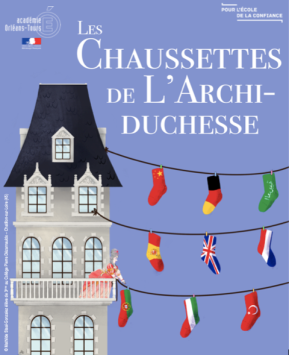 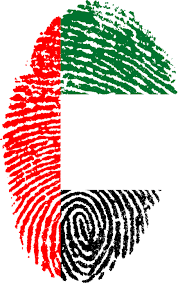 ARABE
[Speaker Notes: On peut imaginer que toutes les équipes font les 3 manches et que seules les 3 meilleures équipes (ou plus selon le nombre d’équipes dans votre établissement) participent à la finale qui aura lieu le mardi 9 avril 2024.]
1ère manche – Virelangue 1
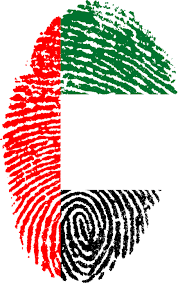 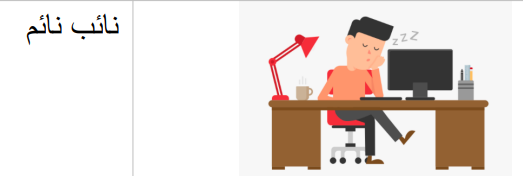 [Speaker Notes: Ce virelangue a été travaillé en classe ; il est donc connu des élèves.
Les enseignants déterminent l’ordre de passage des équipes.

Le 1er élève de la 1ère équipe s’avance et lit ce virelangue de façon intelligible.Les 2 membres du jury évaluent cet élève en utilisant les fiches d’évaluation.
Le 1er élève de la 2ème équipe s’avance et lit ce virelangue de façon intelligible.Les 2 membres du jury évaluent cet élève et ainsi de suite.

Les membres du jury communiquent les notes à la personne qui saisit les résultats sur le fichier Excel (fourni par les organisateurs).]
1ère manche – Virelangue 2
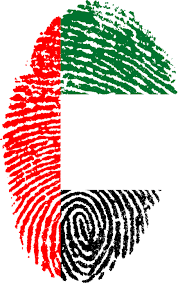 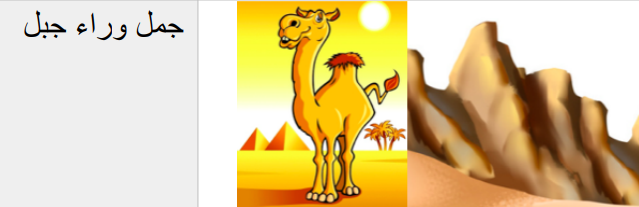 [Speaker Notes: Ce virelangue a été travaillé en classe ; il est donc connu des élèves.

Le 2ème  élève de la 1ère équipe s’avance et lit ce virelangue de façon intelligible.Les 2 membres du jury évaluent cet élève en utilisant les fiches d’évaluation.
Le 2ème élève de la 2ème équipe s’avance et lit ce virelangue de façon intelligible.Les 2 membres du jury évaluent cet élève et ainsi de suite.

Les membres du jury communiquent les notes à la personne qui saisit les résultats sur un fichier Excel.]
1ère manche – Virelangue 3
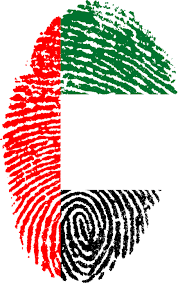 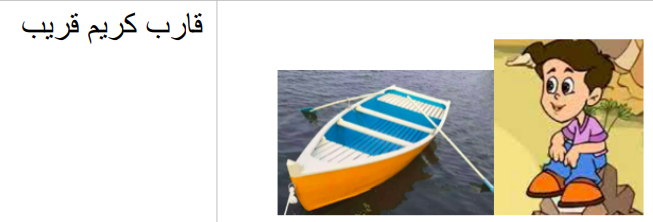 [Speaker Notes: Ce virelangue a été travaillé en classe ; il est donc connu des élèves.

Le 3ème  élève de la 1ère équipe s’avance et lit ce virelangue de façon intelligible.Les 2 membres du jury évaluent cet élève en utilisant les fiches d’évaluation.
Le 3ème élève de la 2ème équipe s’avance et lit ce virelangue de façon intelligible.Les 2 membres du jury évaluent cet élève et ainsi de suite.

Les membres du jury communiquent les notes à la personne qui saisit les résultats sur un fichier Excel.]
2ème manche – Virelangue 1
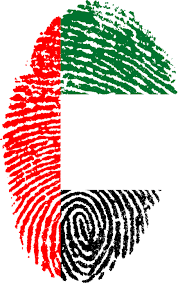 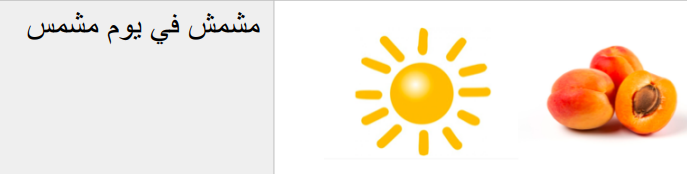 [Speaker Notes: Ce virelangue a été travaillé en classe ; il est donc connu des élèves.

Le 1er élève de la 1ère équipe s’avance et lit ce virelangue de façon intelligible.Les 2 membres du jury évaluent cet élève en utilisant les fiches d’évaluation.
Le 1er élève de la 2ème équipe s’avance et lit ce virelangue de façon intelligible.Les 2 membres du jury évaluent cet élève et ainsi de suite.

Les membres du jury communiquent les notes à la personne qui saisit les résultats sur un fichier Excel.]
2ème manche – Virelangue 2
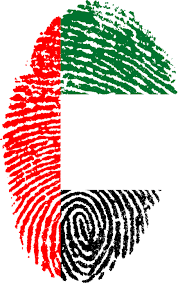 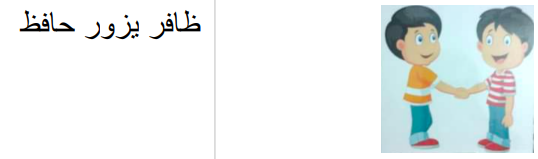 [Speaker Notes: Ce virelangue a été travaillé en classe ; il est donc connu des élèves.

Le 2ème  élève de la 1ère équipe s’avance et lit ce virelangue de façon intelligible.Les 2 membres du jury évaluent cet élève en utilisant les fiches d’évaluation.
Le 2ème élève de la 2ème équipe s’avance et lit ce virelangue de façon intelligible.Les 2 membres du jury évaluent cet élève et ainsi de suite.
Les membres du jury communiquent les notes à la personne qui saisit les résultats sur un fichier Excel.]
2ème manche – Virelangue 3
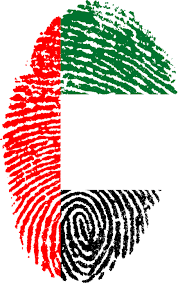 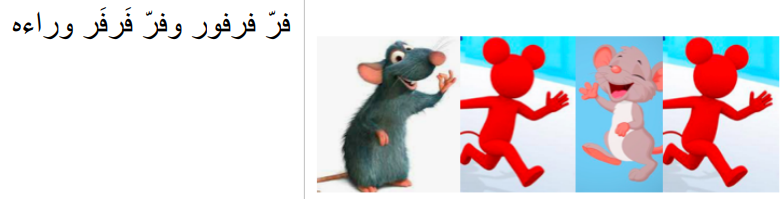 [Speaker Notes: Ce virelangue a été travaillé en classe ; il est donc connu des élèves.

Le 3ème  élève de la 1ère équipe s’avance et lit ce virelangue de façon intelligible.Les 2 membres du jury évaluent cet élève en utilisant les fiches d’évaluation.
Le 3ème élève de la 2ème équipe s’avance et lit ce virelangue de façon intelligible.Les 2 membres du jury évaluent cet élève et ainsi de suite.
Les membres du jury communiquent les notes à la personne qui saisit les résultats sur un fichier Excel.]
3ème manche – Virelangue 1
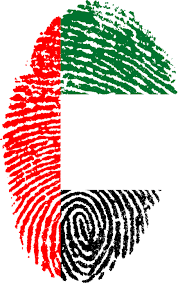 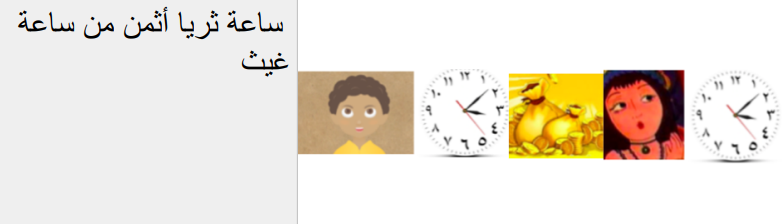 [Speaker Notes: Ce virelangue n’a pas été travaillé en classe ; il est donc inconnu des élèves.

Distribuer une version papier des virelangues inconnus. Laisser entre 10 et 15 minutes à chaque équipe pour lire, s’entraîner et se répartir les virelangues. Veiller à ce que chaque élève passe une fois. 

Le 1er élève de la 1ère équipe s’avance et lit ce virelangue de façon intelligible.Les 2 membres du jury évaluent cet élève en utilisant les fiches d’évaluation.
Le 1er élève de la 2ème équipe s’avance et lit ce virelangue de façon intelligible.Les 2 membres du jury évaluent cet élève et ainsi de suite.
Les membres de jury communiquent les notes à la personne qui saisit les résultats sur un fichier Excel (fourni par les organisateurs).]
3ème manche – Virelangue 2
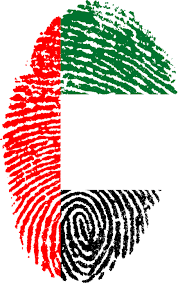 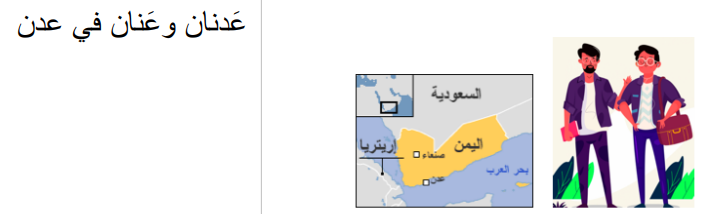 [Speaker Notes: Ce virelangue n’a pas été travaillé en classe ; il est donc inconnu des élèves.

Le 2ème  élève de la 1ère équipe s’avance et lit ce virelangue de façon intelligible.Les 2 membres du jury évaluent cet élève en utilisant les fiches d’évaluation.
Le 2ème élève de la 2ème équipe s’avance et lit ce virelangue de façon intelligible.Les 2 membres du jury évaluent cet élève et ainsi de suite.
Les membres du jury communiquent les notes à la personne qui saisit les résultats sur un fichier Excel (fourni par les organisateurs).]
3ème manche – Virelangue 3
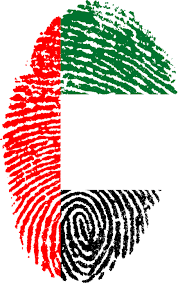 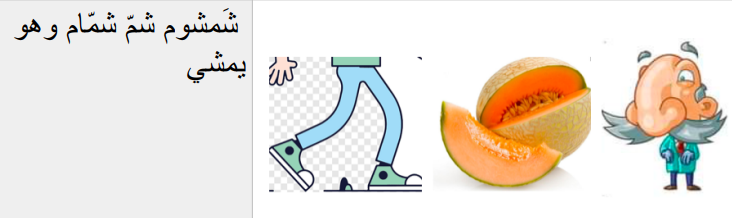 [Speaker Notes: Ce virelangue n’a pas été travaillé en classe ; il est donc inconnu des élèves.

Le 3ème  élève de la 1ère équipe s’avance et lit ce virelangue de façon intelligible.Les 2 membres du jury évaluent cet élève en utilisant les fiches d’évaluation.
Le 3ème élève de la 2ème équipe s’avance et lit ce virelangue de façon intelligible.Les 2 membres du jury évaluent cet élève et ainsi de suite.

Les membres du jury communiquent les notes à la personne qui saisit les résultats sur un fichier Excel (fourni par les organisateurs).

On peut imaginer que toutes les équipes font les 3 manches et que seules les 3 meilleures équipes participent à la finale qui aura lieu le mardi 9 avril 2024.]
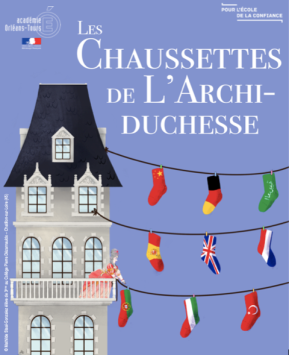 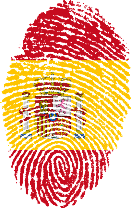 1ère manche – Virelangue 1
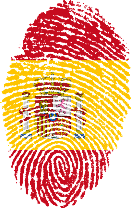 Pepe puso un peso en el piso del pozo. En el piso del pozo Pepe puso un peso.
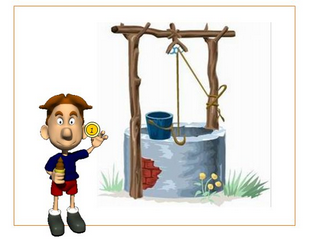 [Speaker Notes: Ce virelangue a été travaillé en classe ; il est donc connu des élèves.

Les enseignants déterminent l’ordre de passage des équipes.

Le 1er élève de la 1ère équipe s’avance et lit ce virelangue de façon intelligible.Les 2 membres du jury évaluent cet élève en utilisant les fiches d’évaluation.
Le 1er élève de la 2ème équipe s’avance et lit ce virelangue de façon intelligible.Les 2 membres du jury évaluent cet élève et ainsi de suite.
Les membres du jury communiquent les notes à la personne qui saisit les résultats sur le fichier Excel (fourni par les organisateurs).]
1ère manche – Virelangue 2
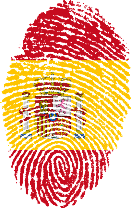 Me han dicho que has dicho
un dicho que he dicho yo.
El que lo ha dicho, mintió.
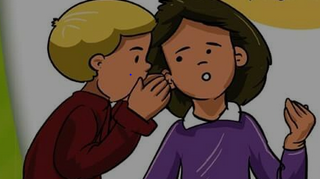 [Speaker Notes: Ce virelangue a été travaillé en classe ; il est donc connu des élèves.

Le 2ème  élève de la 1ère équipe s’avance et lit ce virelangue de façon intelligible.Les 2 membres du jury évaluent cet élève en utilisant les fiches d’évaluation.
Le 2ème élève de la 2ème équipe s’avance et lit ce virelangue de façon intelligible.Les 2 membres du jury évaluent cet élève et ainsi de suite.
Les membres du jury communiquent les notes à la personne qui saisit les résultats sur un fichier Excel.]
1ère manche – Virelangue 3
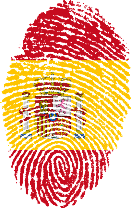 El que compra pocas capas,
pocas capas paga. Como yo compré pocas capas, pocas capas pago.
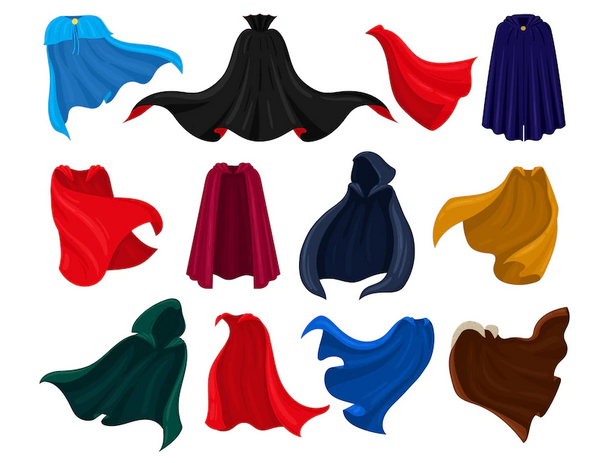 [Speaker Notes: Ce virelangue a été travaillé en classe ; il est donc connu des élèves.

Le 3ème  élève de la 1ère équipe s’avance et lit ce virelangue de façon intelligible.Les 2 membres du jury évaluent cet élève en utilisant les fiches d’évaluation.
Le 3ème élève de la 2ème équipe s’avance et lit ce virelangue de façon intelligible.Les 2 membres du jury évaluent cet élève et ainsi de suite.
Les membres du jury communiquent les notes à la personne qui saisit les résultats sur un fichier Excel.


A l’issue de cette première manche, une ou plusieurs équipes quittent le concours. C’est à vous de décider combien d’équipes vous devez éliminer.Gardez à l’esprit qu’à l'issue de cette première partie 12 équipes maximum, toutes langues confondues, participent à la finale.
Exemple 1 :si vous comptez 20 équipes en anglais, 12 en espagnol et 6 en allemand, alors vous pouvez décider qu’à l'issue de cette première partie il y aura 6 équipes en anglais, 4 en espagnol et 2 en allemand pour représenter votre lycée lors de la finale du mardi 9 avril 2024.=> A l’issue de la première manche, 4 équipes seront éliminées en anglais, 2 en espagnol et 1 en allemand.
Exemple 2 :Si vous comptez 20 équipes en espagnol et qu’aucune autre langue ne participe à ce concours, alors vous pouvez décider qu’à l’issue de cette première manche 2 équipes seront éliminées.]
Virelangue supplémentaire
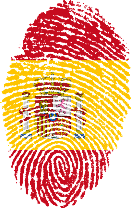 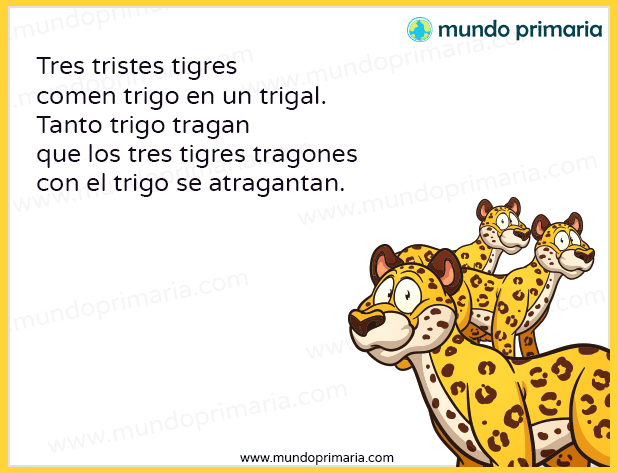 [Speaker Notes: Ces virelangues supplémentaires peuvent être travaillés en classe. Ils peuvent être utilisés dans 2 cas :

1er cas :  il faut départager 2 équipes ex-aequo.
2ème cas : vous avez beaucoup d’équipes et vous ne souhaitez pas éliminer trop d’équipes à l’issue de chaque manche. Si vous avez 20 équipes d’une même langue, cela oblige à éliminer 4, voire 5 équipes, à la fin de chaque manche.]
2ème manche – Virelangue 1
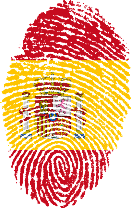 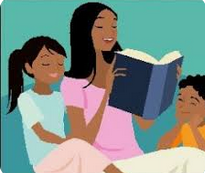 Cuando cuentes cuentos, 
cuenta cuántos cuentos cuentas, 
porque si no cuentas cuántos cuentos cuentas, 
nunca sabrás cuántos cuentos cuentas tú.
[Speaker Notes: Ce virelangue a été travaillé en classe ; il est donc connu des élèves.

Le 1er élève de la 1ère équipe s’avance et lit ce virelangue de façon intelligible.Les 2 membres du jury évaluent cet élève en utilisant les fiches d’évaluation.
Le 1er élève de la 2ème équipe s’avance et lit ce virelangue de façon intelligible.Les 2 membres du jury évaluent cet élève et ainsi de suite.
Les membres du jury communiquent les notes à la personne qui saisit les résultats sur un fichier Excel.]
2ème manche – Virelangue 2
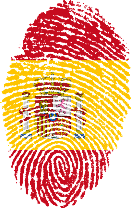 Pepe Peña pela papa, pica piña, pita un pito, pica piña, pela papa, Pepe Peña.
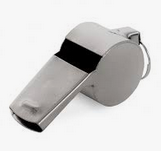 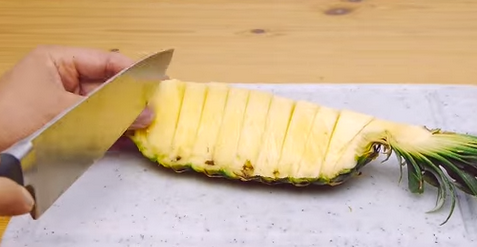 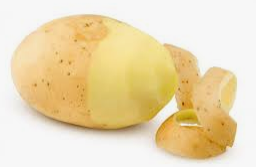 [Speaker Notes: Ce virelangue a été travaillé en classe, il est donc connu des élèves.

Le 2ème élève de la 1ère équipe s’avance et lit ce virelangue de façon intelligible.Les 2 membres du jury évaluent cet élève en utilisant les fiches d’évaluation.
Le 2ème élève de la 2ème équipe s’avance et lit ce virelangue de façon intelligible.Les 2 membres du jury évaluent cet élève et ainsi de suite.
Les membres du jury communiquent les notes à la personne qui saisit les résultats sur un fichier Excel.]
2ème manche – Virelangue 3
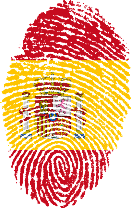 Hugo tuvo un tubo, pero el tubo que tuvo se le rompió. 
Para recuperar el tubo que tuvo, 
tuvo que comprar un tubo igual al tubo que tuvo.
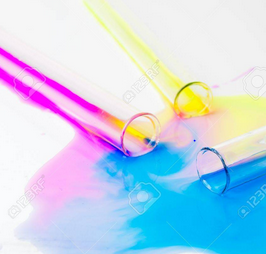 [Speaker Notes: Ce virelangue a été travaillé en classe ; il est donc connu des élèves.

Le 3ème  élève de la 1ère équipe s’avance et lit ce virelangue de façon intelligible.Les 2 membres du jury évaluent cet élève en utilisant les fiches d’évaluation.
Le 3ème élève de la 2ème équipe s’avance et lit ce virelangue de façon intelligible.Les 2 membres du jury évaluent cet élève et ainsi de suite.
Les membres du jury communiquent les notes à la personne qui saisit les résultats sur un fichier Excel.

Reprenons l’exemple 1 (voir diapositive 36) :Au départ, vous comptiez 20 équipes en anglais, 12 en espagnol et 6 en allemand.A l’issue de la première manche, vous avez éliminé 4 équipes en anglais, 2 en espagnol et 1 allemand.A l’issue de cette deuxième manche, vous pouvez éliminer 5 équipes en anglais, 3 en espagnol et 1 en allemand.=> A ce stade du concours, il reste donc 11 équipes en anglais, 7 en espagnol et 4 en allemand.

Reprenons l’exemple 2 :Au départ, vous comptiez 20 équipes en espagnol uniquement.A l’issue de la première manche, vous avez éliminé 2 équipes.A l’issue de cette deuxième manche, vous pouvez à nouveau éliminer 3 équipes.=> A ce stade du concours, il reste donc 15 équipes en espagnol.]
Virelangue supplémentaire
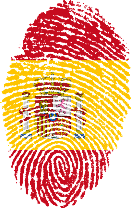 Pepe pela patatas para una tortilla y para la ensalada. 
Pepa pela que pela, pela que pela y se empapa.
[Speaker Notes: Ces virelangues  supplémentaires peuvent être travaillés en classe. Ils peuvent être utilisés dans 2 cas :

1er cas :  il faut départager 2 équipes ex-aequo.
2ème cas : vous avez beaucoup d’équipes et vous ne souhaitez pas éliminer trop d’équipes à l’issue de chaque manche. Si vous avez 20 équipes d’une même langue, cela oblige à éliminer 4 voire 5 équipes à la fin de chaque manche.]
3ème manche – Virelangue 1
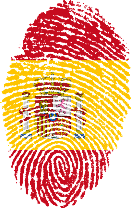 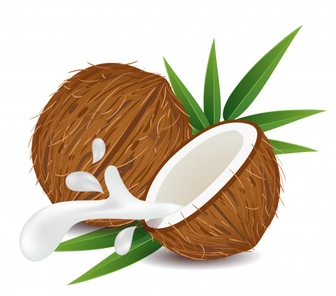 Como poco coco como, 
poco coco compro.
[Speaker Notes: Ce virelangue n’a pas été travaillé en classe ; il est donc inconnu des élèves.

Distribuer une version papier des virelangues inconnus. Laisser entre 10 et 15 minutes à chaque équipe pour lire, s’entraîner et se répartir les virelangues. Veiller à ce que chaque élève passe une fois. 

Le 1er élève de la 1ère équipe s’avance et lit ce virelangue de façon intelligible.Les 2 membres du jury évaluent cet élève en utilisant les fiches d’évaluation.
Le 1er élève de la 2ème équipe s’avance et lit ce virelangue de façon intelligible.Les 2 membres du jury évaluent cet élève et ainsi de suite.
Les membres du jury communiquent les notes à la personne qui saisit les résultats sur un fichier Excel.]
3ème manche – Virelangue 2
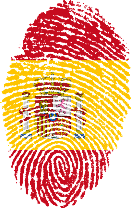 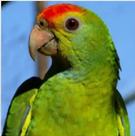 La cara del loro  
se aclara con cloro,
claro, con cloro
se aclara la cara del loro.
[Speaker Notes: Ce virelangue n’a pas été travaillé en classe ; il est donc inconnu des élèves.

Le 2ème élève de la 1ère équipe s’avance et lit ce virelangue de façon intelligible.Les 2 membres du jury évaluent cet élève en utilisant les fiches d’évaluation.
Le 2ème élève de la 2ème équipe s’avance et lit ce virelangue de façon intelligible.Les 2 membres du jury évaluent cet élève et ainsi de suite.
Les membres du jury communiquent les notes à la personne qui saisit les résultats sur un fichier Excel.]
3ème manche – Virelangue 3
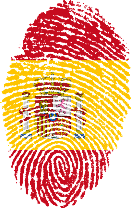 Pedro Pablo Pérez Pereira, 
pobre pintor portugués, 
pinta preciosos paisajes por poca plata, 
para poder pasar por París.
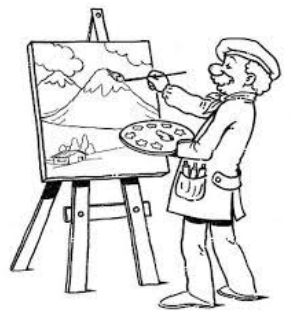 [Speaker Notes: Ce virelangue n’a pas été travaillé en classe ; il est donc inconnu des élèves.

Le 3ème  élève de la 1ère équipe s’avance et lit ce virelangue de façon intelligible.Les 2 membres du jury évaluent cet élève en utilisant les fiches d’évaluation.
Le 3ème élève de la 2ème équipe s’avance et lit ce virelangue de façon intelligible.Les 2 membres du jury évaluent cet élève et ainsi de suite.
Les membres du jury communiquent les notes à la personne qui saisit les résultats sur un fichier Excel.

Reprenons l’exemple 1 (voir diapositives 36 et 40) :Au départ, vous comptiez 20 équipes en anglais, 12 en espagnol et 6 en allemand.A l’issue de la première manche, vous avez éliminé 4 équipes en anglais, 2 en espagnol et 1 allemand.A l’issue de la deuxième manche, vous pouvez à nouveau éliminer 5 équipes en anglais, 3 en espagnol et 1 en allemand.A l’issue de cette troisième manche, vous pouvez à nouveau éliminer 5 équipes en anglais, 3 en espagnol et 2 en allemand.=> A ce stade du concours, il reste donc 6 équipes en anglais, 4 en espagnol et 2 en allemand, soit 12 équipes toutes langues confondues pour représenter votre collège lors de la finale du mardi 9 avril 2024.
Reprenons l’exemple 2 :Au départ, vous comptiez 20 équipes en espagnol uniquement.A l’issue de la première manche, vous avez éliminé 2 équipes.A l’issue de la deuxième manche, vous pouvez à nouveau éliminer 3 équipes.A l’issue de cette troisième manche, vous pouvez éliminer 3 équipes.=> A ce stade du concours, il reste donc 12 équipes en anglais pour représenter votre collège.]
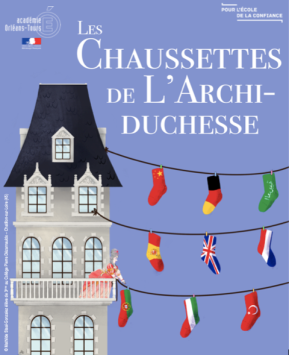 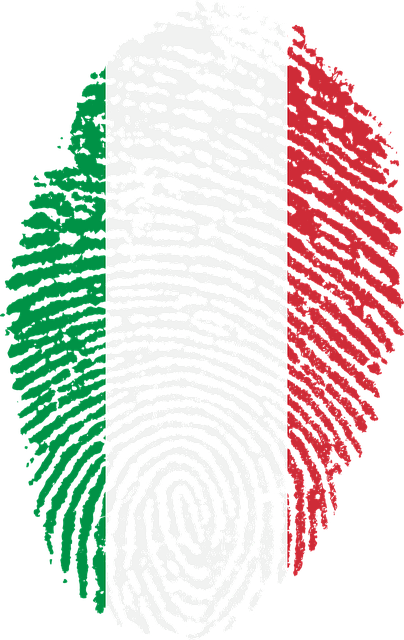 1ère manche – Virelangue 1
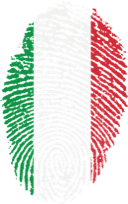 Una rana nera e rara 
sulla rena errò una sera.
[Speaker Notes: Ce virelangue a été travaillé en classe ; il est donc connu des élèves.

Les enseignants déterminent l’ordre de passage des équipes.

Le 1er élève de la 1ère équipe s’avance et lit ce virelangue de façon intelligible.Les 2 membres du jury évaluent cet élève en utilisant les fiches d’évaluation.
Le 1er élève de la 2ème équipe s’avance et lit ce virelangue de façon intelligible.Les 2 membres du jury évaluent cet élève et ainsi de suite.
Les membres du jury communiquent les notes à la personne qui saisit les résultats sur le fichier Excel (fourni par les organisateurs).]
1ère manche – Virelangue 2
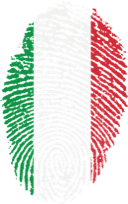 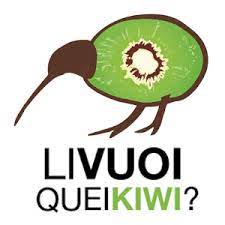 Li vuoi quei kiwi? 
E se non vuoi quei kiwi che kiwi vuoi?
[Speaker Notes: Ce virelangue a été travaillé en classe ; il est donc connu des élèves.

Le 2ème  élève de la 1ère équipe s’avance et lit ce virelangue de façon intelligible.Les 2 membres du jury évaluent cet élève en utilisant les fiches d’évaluation.
Le 2ème élève de la 2ème équipe s’avance et lit ce virelangue de façon intelligible.Les 2 membres du jury évaluent cet élève et ainsi de suite.
Les membres du jury communiquent les notes à la personne qui saisit les résultats sur un fichier Excel.]
1ère manche – Virelangue 3
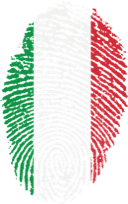 Guglielmo coglie ghiaia dagli scogli scagliandola oltre gli scogli tra mille gorgogli.
[Speaker Notes: Ce virelangue a été travaillé en classe ; il est donc connu des élèves.

Le 3ème  élève de la 1ère équipe s’avance et lit ce virelangue de façon intelligible.Les 2 membres du jury évaluent cet élève en utilisant les fiches d’évaluation.
Le 3ème élève de la 2ème équipe s’avance et lit ce virelangue de façon intelligible.Les 2 membres du jury évaluent cet élève et ainsi de suite.
Les membres du jury communiquent les notes à la personne qui saisit les résultats sur un fichier Excel.


A l’issue de cette première manche, une ou plusieurs équipes quittent le concours. C’est à vous de décider combien d’équipes vous devez éliminer.Gardez à l’esprit qu’à l'issue de cette première partie 12 équipes maximum, toutes langues confondues, participent à la finale.
Exemple 1 :si vous comptez 20 équipes en anglais, 12 en espagnol et 6 en italien, alors vous pouvez décider qu’à l'issue de cette première partie il y aura 6 équipes en anglais, 4 en espagnol et 2 en italien pour représenter votre lycée lors de la finale du mardi 9 avril 2024.=> A l’issue de la première manche, 4 équipes seront éliminées en anglais, 2 en espagnol et 1 en italien.
Exemple 2 :Si vous comptez 20 équipes en italien et qu’aucune autre langue ne participe à ce concours, alors vous pouvez décider qu’à l’issue de cette première manche 2 équipes seront éliminées.]
2ème manche – Virelangue 1
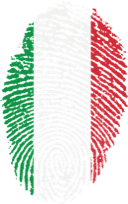 Se sei gnomi magnano sei gnocchi con gli occhi, con gli occhi quanti gnocchi magna ogni gnomo?
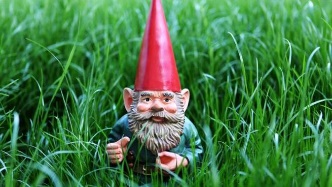 [Speaker Notes: Ce virelangue a été travaillé en classe ; il est donc connu des élèves.

Le 1er élève de la 1ère équipe s’avance et lit ce virelangue de façon intelligible.Les 2 membres du jury évaluent cet élève en utilisant les fiches d’évaluation.
Le 1er élève de la 2ème équipe s’avance et lit ce virelangue de façon intelligible.Les 2 membres du jury évaluent cet élève et ainsi de suite.
Les membres du jury communiquent les notes à la personne qui saisit les résultats sur un fichier Excel.]
2ème manche – Virelangue 2
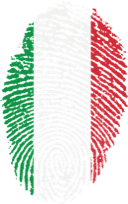 Se ti specchi allo specchio e lo specchio si spacca, 
che spacchio ti specchi a fare nello specchio spaccato?
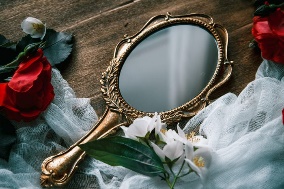 [Speaker Notes: Ce virelangue a été travaillé en classe ; il est donc connu des élèves.

Le 2ème  élève de la 1ère équipe s’avance et lit ce virelangue de façon intelligible.Les 2 membres du jury évaluent cet élève en utilisant les fiches d’évaluation.
Le 2ème élève de la 2ème équipe s’avance et lit ce virelangue de façon intelligible.Les 2 membres du jury évaluent cet élève et ainsi de suite.
Les membres du jury communiquent les notes à la personne qui saisit les résultats sur un fichier Excel.]
2ème manche – Virelangue 3
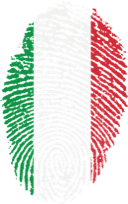 Porta aperta per chi porta, 
chi non porta parta pure 
per la porta aperta, 
poco importa.
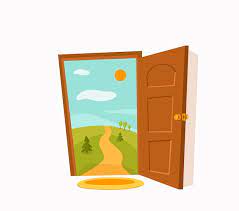 [Speaker Notes: Ce virelangue a été travaillé en classe ; il est donc connu des élèves.

Le 3ème  élève de la 1ère équipe s’avance et lit ce virelangue de façon intelligible.Les 2 membres du jury évaluent cet élève en utilisant les fiches d’évaluation.
Le 3ème élève de la 2ème équipe s’avance et lit ce virelangue de façon intelligible.Les 2 membres du jury évaluent cet élève et ainsi de suite.
Les membres du jury communiquent les notes à la personne qui saisit les résultats sur un fichier Excel.


Reprenons l’exemple 1 (voir diapositive 48) :Au départ, vous comptiez 20 équipes en anglais, 12 en espagnol et 6 en italien.A l’issue de la première manche, vous avez éliminé 4 équipes en anglais, 2 en espagnol et 1 en italien.A l’issue de cette deuxième manche, vous pouvez éliminer 5 équipes en anglais, 3 en espagnol et 1 en italien.=> A ce stade du concours, il reste donc 11 équipes en anglais, 7 en espagnol et 4 en italien.

Reprenons l’exemple 2 :Au départ, vous comptiez 20 équipes en italien uniquement.A l’issue de la première manche, vous avez éliminé 2 équipes.A l’issue de cette deuxième manche, vous pouvez à nouveau éliminer 3 équipes.=> A ce stade du concours, il reste donc 15 équipes en italien.]
3ème manche – Virelangue 1
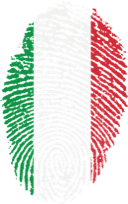 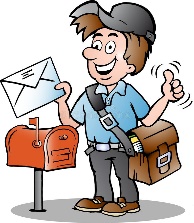 O postino che porti la posta, 
dimmi postino che posta portasti?
[Speaker Notes: Ce virelangue n’a pas été travaillé en classe ; il est donc inconnu des élèves.

Distribuer une version papier des virelangues inconnus. Laisser entre 10 et 15 minutes à chaque équipe pour lire, s’entraîner et se répartir les virelangues. Veiller à ce que chaque élève passe une fois. 

Le 1er élève de la 1ère équipe s’avance et lit ce virelangue de façon intelligible.Les 2 membres du jury évaluent cet élève en utilisant les fiches d’évaluation.
Le 1er élève de la 2ème équipe s’avance et lit ce virelangue de façon intelligible.Les 2 membres du jury évaluent cet élève et ainsi de suite.
Les membres du jury communiquent les notes à la personne qui saisit les résultats sur un fichier Excel.]
3ème manche – Virelangue 2
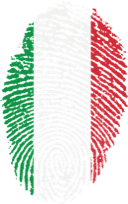 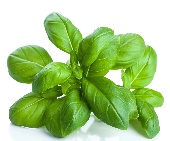 Figlia, sfoglia la foglia! Sfoglia la foglia, figlia!
[Speaker Notes: Ce virelangue n’a pas été travaillé en classe ; il est donc inconnu des élèves.

Le 2ème  élève de la 1ère équipe s’avance et lit ce virelangue de façon intelligible.Les 2 membres du jury évaluent cet élève en utilisant les fiches d’évaluation.
Le 2ème élève de la 2ème équipe s’avance et lit ce virelangue de façon intelligible.Les 2 membres du jury évaluent cet élève et ainsi de suite.
Les membres du jury communiquent les notes à la personne qui saisit les résultats sur un fichier Excel.]
3ème manche – Virelangue 3
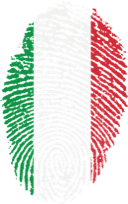 Dalla doccia, una chiocciola sgocciola come una gocciola.
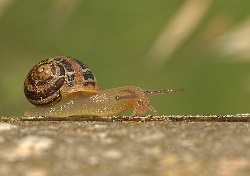 [Speaker Notes: Ce virelangue n’a pas été travaillé en classe ; il est donc inconnu des élèves.

Le 3ème  élève de la 1ère équipe s’avance et lit ce virelangue de façon intelligible.Les 2 membres du jury évaluent cet élève en utilisant les fiches d’évaluation.
Le 3ème élève de la 2ème équipe s’avance et lit ce virelangue de façon intelligible.Les 2 membres du jury évaluent cet élève et ainsi de suite.
Les membres du jury communiquent les notes à la personne qui saisit les résultats sur un fichier Excel.

Reprenons l’exemple 1 (voir diapositives 48 et 51) :Au départ, vous comptiez 20 équipes en anglais, 12 en espagnol et 6 en italien.A l’issue de la première manche, vous avez éliminé 4 équipes en anglais, 2 en espagnol et 1 en italien.A l’issue de la deuxième manche, vous pouvez à nouveau éliminer 5 équipes en anglais, 3 en espagnol et 1 en italien.A l’issue de cette troisième manche, vous pouvez à nouveau éliminer 5 équipes en anglais, 3 en espagnol et 2 en italien.=> A ce stade du concours, il reste donc 6 équipes en anglais, 4 en espagnol et 2 en italien, soit 12 équipes toutes langues confondues pour représenter votre lycée lors de la finale du mardi 9 avril 2024.
Reprenons l’exemple 2 :Au départ, vous comptiez 20 équipes en italien uniquement.A l’issue de la première manche, vous avez éliminé 2 équipes.A l’issue de la deuxième manche, vous pouvez à nouveau éliminer 3 équipes.A l’issue de cette troisième manche, vous pouvez éliminer 3 équipes.=> A ce stade du concours, il reste donc 12 équipes en italien pour représenter votre lycée.]
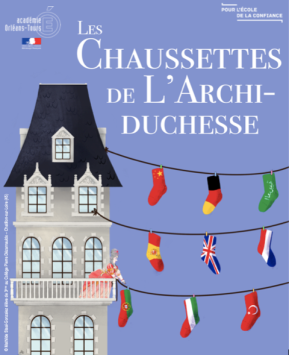 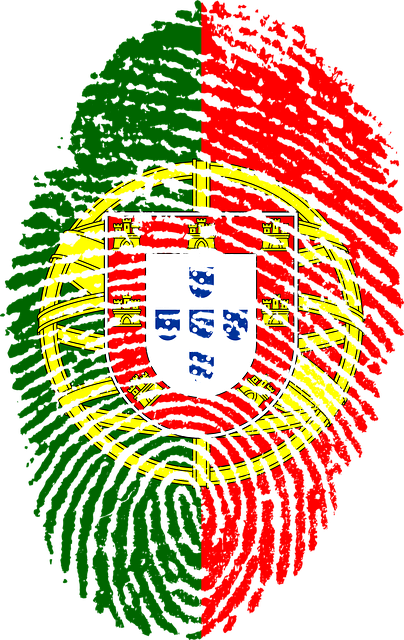 PORTUGAIS
1ère manche – Virelangue 1
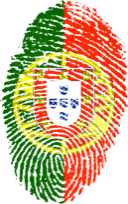 A babá boba bebeu o leite do bebê.
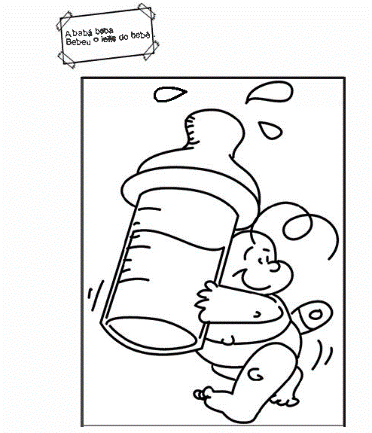 [Speaker Notes: Ce virelangue a été travaillé en classe ; il est donc connu des élèves.

Les enseignants déterminent l’ordre de passage des équipes.

Le 1er élève de la 1ère équipe s’avance et lit ce virelangue de façon intelligible.Les 2 membres du jury évaluent cet élève en utilisant les fiches d’évaluation.
Le 1er élève de la 2ème équipe s’avance et lit ce virelangue de façon intelligible.Les 2 membres du jury évaluent cet élève et ainsi de suite.
Les membres du jury communiquent les notes à la personne qui saisit les résultats sur le fichier Excel (fourni par les organisateurs).]
1ère manche – Virelangue 2
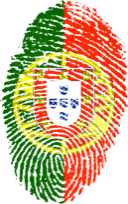 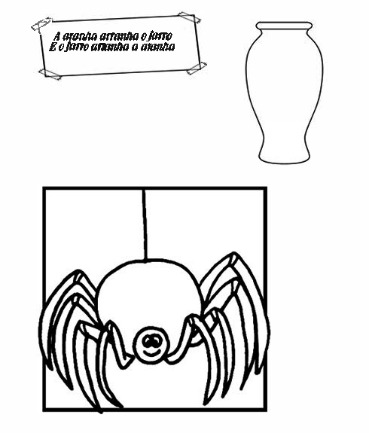 A Aranha arranha o jarro
E o jarro arranha a aranha.
[Speaker Notes: Ce virelangue a été travaillé en classe ; il est donc connu des élèves.

Le 2ème  élève de la 1ère équipe s’avance et lit ce virelangue de façon intelligible.Les 2 membres du jury évaluent cet élève en utilisant les fiches d’évaluation.
Le 2ème élève de la 2ème équipe s’avance et lit ce virelangue de façon intelligible.Les 2 membres du jury évaluent cet élève et ainsi de suite.
Les membres du jury communiquent les notes à la personne qui saisit les résultats sur un fichier Excel.]
1ère manche – Virelangue 3
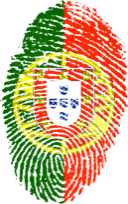 Farofa feita com muita farinha fofa faz uma fofoca feia.
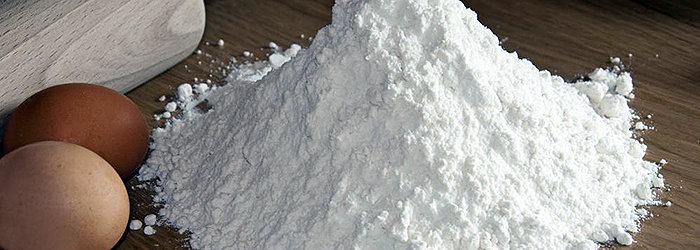 [Speaker Notes: Ce virelangue a été travaillé en classe ; il est donc connu des élèves.

Le 3ème  élève de la 1ère équipe s’avance et lit ce virelangue de façon intelligible.Les 2 membres du jury évaluent cet élève en utilisant les fiches d’évaluation.
Le 3ème élève de la 2ème équipe s’avance et lit ce virelangue de façon intelligible.Les 2 membres du jury évaluent cet élève et ainsi de suite.
Les membres du jury communiquent les notes à la personne qui saisit les résultats sur un fichier Excel.


A l’issue de cette première manche, une ou plusieurs équipes quittent le concours. C’est à vous de décider combien d’équipes vous devez éliminer.Gardez à l’esprit qu’à l'issue de cette première partie 12 équipes maximum, toutes langues confondues, participent à la finale.
Exemple 1 :si vous comptez 20 équipes en anglais, 12 en espagnol et 6 en portugais, alors vous pouvez décider qu’à l'issue de cette première partie il y aura 6 équipes en anglais, 4 en espagnol et 2 en portugais pour représenter votre lycée lors de la finale du mardi 9 avril 2024.=> A l’issue de la première manche, 4 équipes seront éliminées en anglais, 2 en espagnol et 1 en portugais.
Exemple 2 :Si vous comptez 20 équipes en portugais et qu’aucune autre langue ne participe à ce concours, alors vous pouvez décider qu’à l’issue de cette première manche 2 équipes seront éliminées.]
2ème manche – Virelangue 1
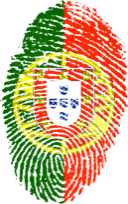 O que é que Cacá quer? 
Cacá quer caqui. 
Qual caqui que Cacá quer? Cacá quer qualquer caqui.
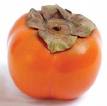 [Speaker Notes: Ce virelangue a été travaillé en classe ; il est donc connu des élèves.

Le 1er élève de la 1ère équipe s’avance et lit ce virelangue de façon intelligible.Les 2 membres du jury évaluent cet élève en utilisant les fiches d’évaluation.
Le 1er élève de la 2ème équipe s’avance et lit ce virelangue de façon intelligibleLes 2 membres du jury évaluent cet élève et ainsi de suite.
Les membres de jury communiquent les notes à la personne qui saisit les résultats sur un fichier Excel.]
2ème manche – Virelangue 2
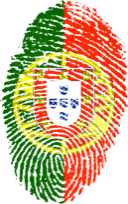 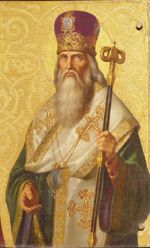 O bispo de 
Constantinopla, 
é um bom desconstantinopolitanizador.
[Speaker Notes: Ce virelangue a été travaillé en classe ; il est donc connu des élèves.

Le 2ème  élève de la 1ère équipe s’avance et lit ce virelangue de façon intelligible.Les 2 membres du jury évaluent cet élève en utilisant les fiches d’évaluation.
Le 2ème élève de la 2ème équipe s’avance et lit ce virelangue de façon intelligible.Les 2 membres du jury évaluent cet élève et ainsi de suite.
Les membres du jury communiquent les notes à la personne qui saisit les résultats sur un fichier Excel.]
2ème manche – Virelangue 3
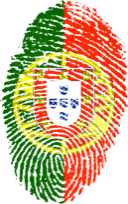 A vida é uma sucessiva sucessão de sucessões que se sucedem sucessivamente, sem suceder o sucesso.
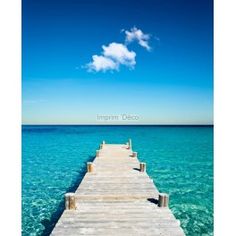 [Speaker Notes: Ce virelangue a été travaillé en classe ; il est donc connu des élèves.

Le 3ème  élève de la 1ère équipe s’avance et lit ce virelangue de façon intelligible.Les 2 membres du jury évaluent cet élève en utilisant les fiches d’évaluation.
Le 3ème élève de la 2ème équipe s’avance et lit ce virelangue de façon intelligible.Les 2 membres du jury évaluent cet élève et ainsi de suite.
Les membres de jury communiquent les notes à la personne qui saisit les résultats sur un fichier Excel.

Reprenons l’exemple 1 (voir diapositive 58) :Au départ, vous comptiez 20 équipes en anglais, 12 en espagnol et 6 en portugais.A l’issue de la première manche, vous avez éliminé 4 équipes en anglais, 2 en espagnol et 1 en portugais.A l’issue de cette deuxième manche, vous pouvez éliminer 5 équipes en anglais, 3 en espagnol et 1 en portugais.=> A ce stade du concours, il reste donc 11 équipes en anglais, 7 en espagnol et 4 en portugais.

Reprenons l’exemple 2 :Au départ, vous comptiez 20 équipes en portugais uniquement.A l’issue de la première manche, vous avez éliminé 2 équipes.A l’issue de cette deuxième manche, vous pouvez à nouveau éliminer 3 équipes.=> A ce stade du concours, il reste donc 15 équipes en portugais.]
3ème manche – Virelangue 1
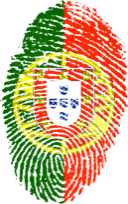 Quem a paca cara compra, paca cara pagará
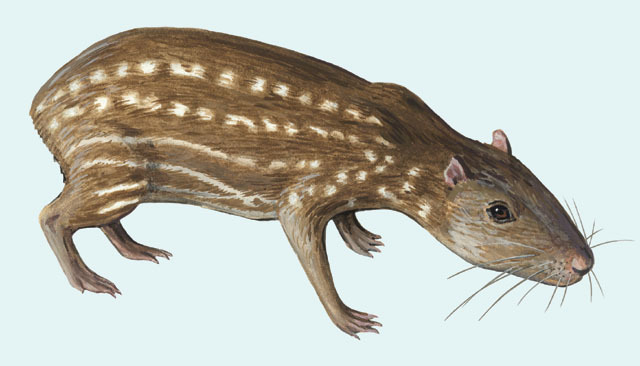 [Speaker Notes: Ce virelangue n’a pas été travaillé en classe ; il est donc inconnu des élèves.

Distribuer une version papier des virelangues inconnus. Laisser entre 10 et 15 minutes à chaque équipe pour lire, s’entraîner et se répartir les virelangues. Veiller à ce que chaque élève passe une fois. 

Le 1er élève de la 1ère équipe s’avance et lit ce virelangue de façon intelligible.Les 2 membres du jury évaluent cet élève en utilisant les fiches d’évaluation.
Le 1er élève de la 2ème équipe s’avance et lit ce virelangue de façon intelligible.Les 2 membres du jury évaluent cet élève et ainsi de suite.
Les membres du jury communiquent les notes à la personne qui saisit les résultats sur un fichier Excel.]
3ème manche – Virelangue 2
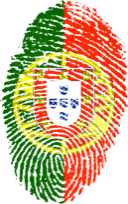 O sabiá não sabia que o sábio sabia que o sabiá não sabia assobiar.
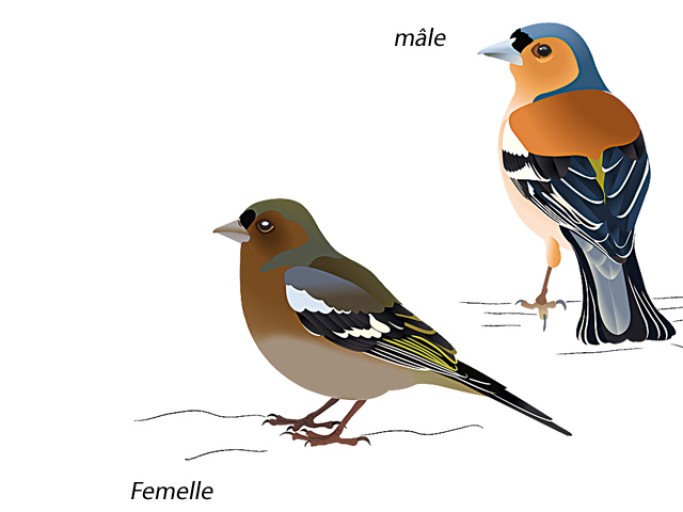 [Speaker Notes: Ce virelangue n’a pas été travaillé en classe ; il est donc inconnu des élèves.

Le 2ème  élève de la 1ère équipe s’avance et lit ce virelangue de façon intelligible.Les 2 membres du jury évaluent cet élève en utilisant les fiches d’évaluation.
Le 2ème élève de la 2ème équipe s’avance et lit ce virelangue de façon intelligible.Les 2 membres du jury évaluent cet élève et ainsi de suite.
Les membres du jury communiquent les notes à la personne qui saisit les résultats sur un fichier Excel.]
3ème manche – Virelangue 3
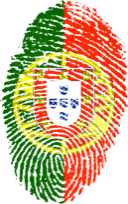 Olha o sapo dentro do saco. O saco com o sapo dentro. 
O sapo batendo papo e 
o papo soltando o vento.
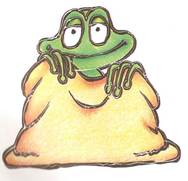 [Speaker Notes: Ce virelangue n’a pas été travaillé en classe ; il est donc inconnu des élèves.

Le 3ème  élève de la 1ère équipe s’avance et lit ce virelangue de façon intelligible.Les 2 membres du jury évaluent cet élève en utilisant les fiches d’évaluation.
Le 3ème élève de la 2ème équipe s’avance et lit ce virelangue de façon intelligible.Les 2 membres du jury évaluent cet élève et ainsi de suite.
Les membres du jury communiquent les notes à la personne qui saisit les résultats sur un fichier Excel.

Reprenons l’exemple 1 (voir diapositives 58 et 61) :Au départ, vous comptiez 20 équipes en anglais, 12 en espagnol et 6 en portugais.A l’issue de la première manche, vous avez éliminé 4 équipes en anglais, 2 en espagnol et 1 en portugais.A l’issue de la deuxième manche, vous pouvez à nouveau éliminer 5 équipes en anglais, 3 en espagnol et 1 en portugais.A l’issue de cette troisième manche, vous pouvez à nouveau éliminer 5 équipes en anglais, 3 en espagnol et 2 en portugais.=> A ce stade du concours, il reste donc 6 équipes en anglais, 4 en espagnol et 2 en portugais, soit 12 équipes toutes langues confondues pour représenter votre lycée lors de la finale du mardi 9 avril 2024.
Reprenons l’exemple 2 :Au départ, vous comptiez 20 équipes en portugais uniquement.A l’issue de la première manche, vous avez éliminé 2 équipes.A l’issue de la deuxième manche, vous pouvez à nouveau éliminer 3 équipes.A l’issue de cette troisième manche, vous pouvez éliminer 3 équipes.=> A ce stade du concours, il reste donc 12 équipes en portugais pour représenter votre lycée.]
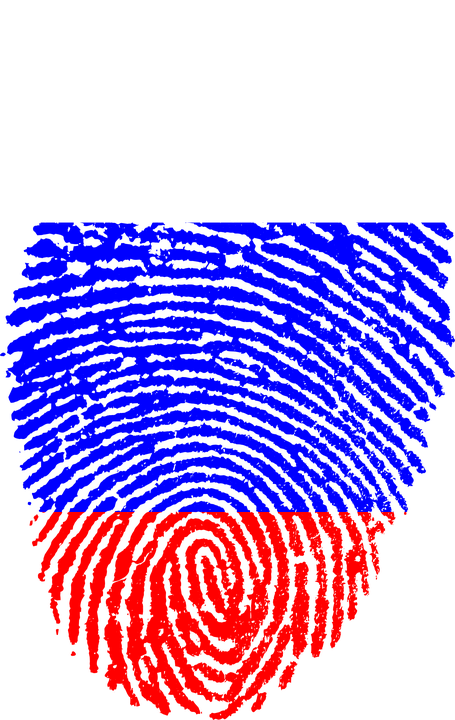 [Speaker Notes: On peut imaginer que toutes les équipes font les 3 manches et que seules les 3 meilleures équipes participent à la finale qui aura lieu le mardi 9 avril 2024.]
1ère manche – Virelangue 1
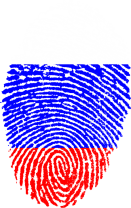 От топота копыт пыль по полю летит. Пыль по полю летит от топота копыт
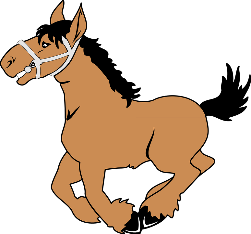 [Speaker Notes: Ce virelangue a été travaillé en classe ; il est donc connu des élèves.

Les enseignants déterminent l’ordre de passage des équipes.

Le 1er élève de la 1ère équipe s’avance et lit ce virelangue de façon intelligible.Les 2 membres du jury évaluent cet élève en utilisant les fiches d’évaluation.
Le 1er élève de la 2ème équipe s’avance et lit ce virelangue de façon intelligible.Les 2 membres du jury évaluent cet élève et ainsi de suite.
Les membres du jury communiquent les notes à la personne qui saisit les résultats sur le fichier Excel (fourni par les organisateurs).]
1ère manche – Virelangue 2
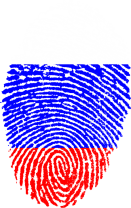 На дворе трава, на траве дроваНе руби дрова на траве двора.
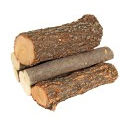 [Speaker Notes: Ce virelangue a été travaillé en classe ; il est donc connu des élèves.

Le 2ème  élève de la 1ère équipe s’avance et lit ce virelangue de façon intelligible.Les 2 membres du jury évaluent cet élève en utilisant les fiches d’évaluation.
Le 2ème élève de la 2ème équipe s’avance et lit ce virelangue de façon intelligible.Les 2 membres du jury évaluent cet élève et ainsi de suite.
Les membres du jury communiquent les notes à la personne qui saisit les résultats sur un fichier Excel.]
1ère manche – Virelangue 3
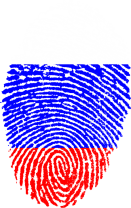 Карл у Клары украл кораллы,Клара у Карла украла кларнет.
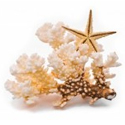 [Speaker Notes: Ce virelangue a été travaillé en classe ; il est donc connu des élèves.

Le 3ème  élève de la 1ère équipe s’avance et lit ce virelangue de façon intelligible.Les 2 membres du jury évaluent cet élève en utilisant les fiches d’évaluation.
Le 3ème élève de la 2ème équipe s’avance et lit ce virelangue de façon intelligible.Les 2 membres du jury évaluent cet élève et ainsi de suite.
Les membres du jury communiquent les notes à la personne qui saisit les résultats sur un fichier Excel (fourni par les organisateurs).]
2ème manche – Virelangue 1
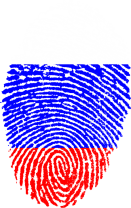 Черепаха, не скучая, час сидит за чашкой чая.
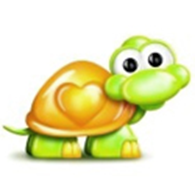 [Speaker Notes: Ce virelangue a été travaillé en classe ; il est donc connu des élèves.

Les enseignants déterminent l’ordre de passage des équipes.

Le 1er élève de la 1ère équipe s’avance et lit ce virelangue de façon intelligible.Les 2 membres du jury évaluent cet élève en utilisant les fiches d’évaluation.
Le 1er élève de la 2ème équipe s’avance et lit ce virelangue de façon intelligible.Les 2 membres du jury évaluent cet élève et ainsi de suite.
Les membres de jury communiquent les notes à la personne qui saisit les résultats sur le fichier Excel (fourni par les organisateurs).]
2ème manche – Virelangue 2
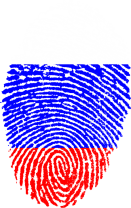 Шла Саша по шоссе и сосала сушку.
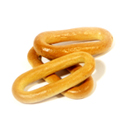 [Speaker Notes: Ce virelangue a été travaillé en classe ; il est donc connu des élèves.

Le 2ème élève de la 1ère équipe s’avance et lit ce virelangue de façon intelligible.Les 2 membres du jury évaluent cet élève en utilisant les fiches d’évaluation.
Le 2ème élève de la 2ème équipe s’avance et lit ce virelangue de façon intelligible.Les 2 membres du jury évaluent cet élève et ainsi de suite.
Les membres du jury communiquent les notes à la personne qui saisit les résultats sur un fichier Excel (fourni par les organisateurs).]
2ème manche – Virelangue 3
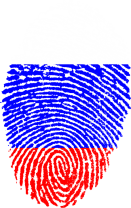 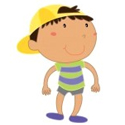 Сшила Саша Сашке шапку,Сашка шапкой шишку сшиб.
[Speaker Notes: Ce virelangue a été travaillé en classe ; il est donc connu des élèves.

Le 3ème  élève de la 1ère équipe s’avance et lit ce virelangue de façon intelligible.Les 2 membres du jury évaluent cet élève en utilisant les fiches d’évaluation.
Le 3ème élève de la 2ème équipe s’avance et lit ce virelangue de façon intelligible.Les 2 membres du jury évaluent cet élève et ainsi de suite.
Les membres du jury communiquent les notes à la personne qui saisit les résultats sur un fichier Excel.]
3ème manche – Virelangue 1
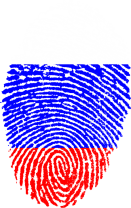 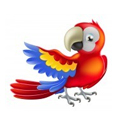 Говорил попугай попугаю:Я тебя, попугай, попугаю.Отвечает ему попугай:Попугай, попугай, попугай!
[Speaker Notes: Ce virelangue n’a pas été travaillé en classe ; il est donc inconnu des élèves.
Distribuer une version papier des virelangues inconnus.
Laisser entre 10 et 15 minutes à chaque équipe pour lire, s’entraîner et se répartir les virelangues. Veiller à ce que chaque élève passe une fois. 

Le 1er élève de la 1ère équipe s’avance et lit ce virelangue de façon intelligible.Les 2 membres du jury évaluent cet élève en utilisant les fiches d’évaluation.
Le 1er élève de la 2ème équipe s’avance et lit ce virelangue de façon intelligible.Les 2 membres du jury évaluent cet élève et ainsi de suite.
Les membres du jury communiquent les notes à la personne qui saisit les résultats sur un fichier Excel (fourni par les organisateurs).]
3ème manche – Virelangue 2
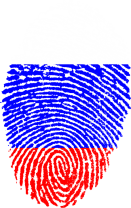 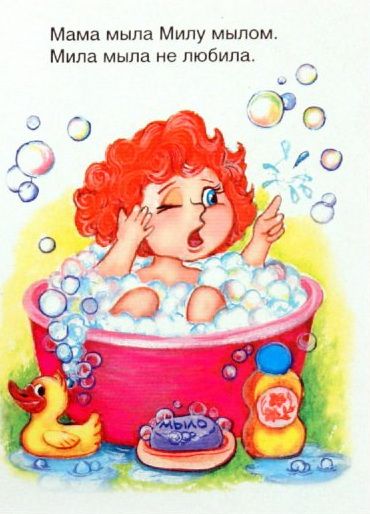 Не жалела мама мыла. 
Мама Милу мылом мыла. 
Мила мыла не любила, мыло Мила уронила.
[Speaker Notes: Ce virelangue n’a pas été travaillé en classe ; il est donc inconnu des élèves.

Le 2ème  élève de la 1ère équipe s’avance et lit ce virelangue de façon intelligible.Les 2 membres du jury évaluent cet élève en utilisant les fiches d’évaluation.
Le 2ème élève de la 2ème équipe s’avance et lit ce virelangue de façon intelligible.Les 2 membres du jury évaluent cet élève et ainsi de suite.
Les membres du jury communiquent les notes à la personne qui saisit les résultats sur un fichier Excel.]
3ème manche – Virelangue 3
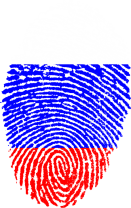 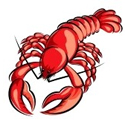 Ехал Грека через реку, Видит Грека – в реке рак. Сунул Грека руку в реку, Рак за руку Грека - цап!
[Speaker Notes: Ce virelangue n’a pas été travaillé en classe ; il est donc inconnu des élèves.

Le 3ème  élève de la 1ère équipe s’avance et lit ce virelangue de façon intelligible.Les 2 membres du jury évaluent cet élève en utilisant les fiches d’évaluation.
Le 3ème élève de la 2ème équipe s’avance et lit ce virelangue de façon intelligible.Les 2 membres du jury évaluent cet élève et ainsi de suite.

Les membres du jury communiquent les notes à la personne qui saisit les résultats sur un fichier Excel (fourni par les organisateurs).

On peut imaginer que toutes les équipes font les 3 manches et que seules les 3 meilleures équipes participent à la finale qui aura lieu le mardi 9 avril 2024.]